DRŽAVNA MATURA
I UPISI NA FAKULTETE
Ispitni koordinator: Ivan Horina, prof.
DRŽAVNA MATURA
Zakon o odgoju i obrazovanju u osnovnoj i srednjoj školi (NN, 87/08)
          čl. 82. državna matura obvezna za učenike  		gimnazija počevši od generacije 2006./2007.
DRŽAVNA MATURA
službeni završetak gimnazije i stjecanje srednje stručne spreme 
dio upisa na fakultete i visoka učilišta
PRAVILNIK O DRŽAVNOJ MATURI
DA!
propisuje sadržaj, uvjete, način i postupak polaganje ispita državne mature

NE!
 ne propisuje obveze i dužnosti fakulteta, te način upisa na fakultete
ISPITI DRŽAVNE MATURE
OBVEZNI DIO
IZBORNI DIO
HRVATSKI JEZIK
MATEMATIKA
STRANI JEZIK
predmeti prema odabiru
 – najviše 6 predmeta
A - viša razina
potvrda
B - osnovna razina
svjedodžba
U jednome danu pristupnik može polagati najviše dva ispita državne mature
Sadržaj propisan ispitnim katalozima – objavljeni do početka školske godine
ISPITI DRŽAVNE MATURE
svim obveznim ispitima učenici su dužni pristupiti u 
    istom roku
u jednome danu pristupnik može polagati najviše dva   ispita državne mature
ukoliko učenik ne završi s uspjehom razred, a položio je 
    neke od ispita oni mu se poništavaju
 sadržaj propisan ispitnim katalozima – objavljeni do
    početka školske godine
PRIJAVLJIVANJE ISPITA
 PRIJAVA (od 1.12.2016. do 1.2.2017.)
ODVIJANJE MATURE
dva roka – ljetni i jesenski
dostava rezultata u školu u roku od 30 dana od polaganja zadnjeg ispita
Prilagodba ispitne tehnologije
članak 21. Pravilnika o polaganju državne mature:
Učenici, odnosno pristupnici s teškoćama ispite državne mature polažu uz primjenu prilagođene ispitne tehnologije, a temeljem odluke Centra o vrsti prilagodbe.
Kalendar državne mature 2017. – ljetni rok
6.6.2017. (UTO)
Psihologija
Informatika 
7.6.2016. (SRI)  
Kemija
Sociologija
8.6.2016. (ČET)
Politika i gospodarstvo 
Logika
9.6.2016. (PET)
Biologija
12.6.2017. (PON)
Likovna umjetnost
13.6.2017. (UTO)
Fizika
Povijest
14.6.2017. (SRI)
Njemački jezik A i B
Filozofija
16.6.2017. (PET)
Engleski jezik A i B
19.6.2017. (PON)
Hrvatski jezik A i B - esej
20.6.2017. (UTO)
Hrvatski jezik A i B – test
Etika
21.6.2017. (SRI)
Geografija
23.6.2017. (PET)
Glazbena umjetnost
Vjeronauk
26.6.2017. (PON)
Matematika A i B
27.6.2017. (UTO)
Češki jezik – esej
28.6.2017. (SRI)
Češki jezik – test
Objava rezultata: 12.7.2017.
Rok za prigovore: 14.7.2017.
Konačna objava rezultata: 17.7.2017.
Podjela svjedodžbi: 20.7.2017.
PONAVLJANJE ISPITA
pravo na polaganje 2 puta:
učenik koji ne položi u prvom roku (besplatno) 
učenik koji nije zadovoljan ocjenom pravo ponovnog polaganja ima samo jednom iz najviše dva predmeta – konačna ocjena je bolja ocjena (plaća se)

UČENIK KOJI NE POLOŽI U OBA ROKA SNOSI TROŠKOVE DALJNJEG POLAGANJA
KRITERIJI UPISA NA FAKULTETE
ocjene iz srednje škole
ispiti državne mature
izborni predmeti
dodatni testovi
posebni uspjesi
SVAKI FAKULTET AUTONOMNO STVARA SVOJE ZAHTJEVE!
https://www.postani-student.hr
[Speaker Notes: Pin i tan]
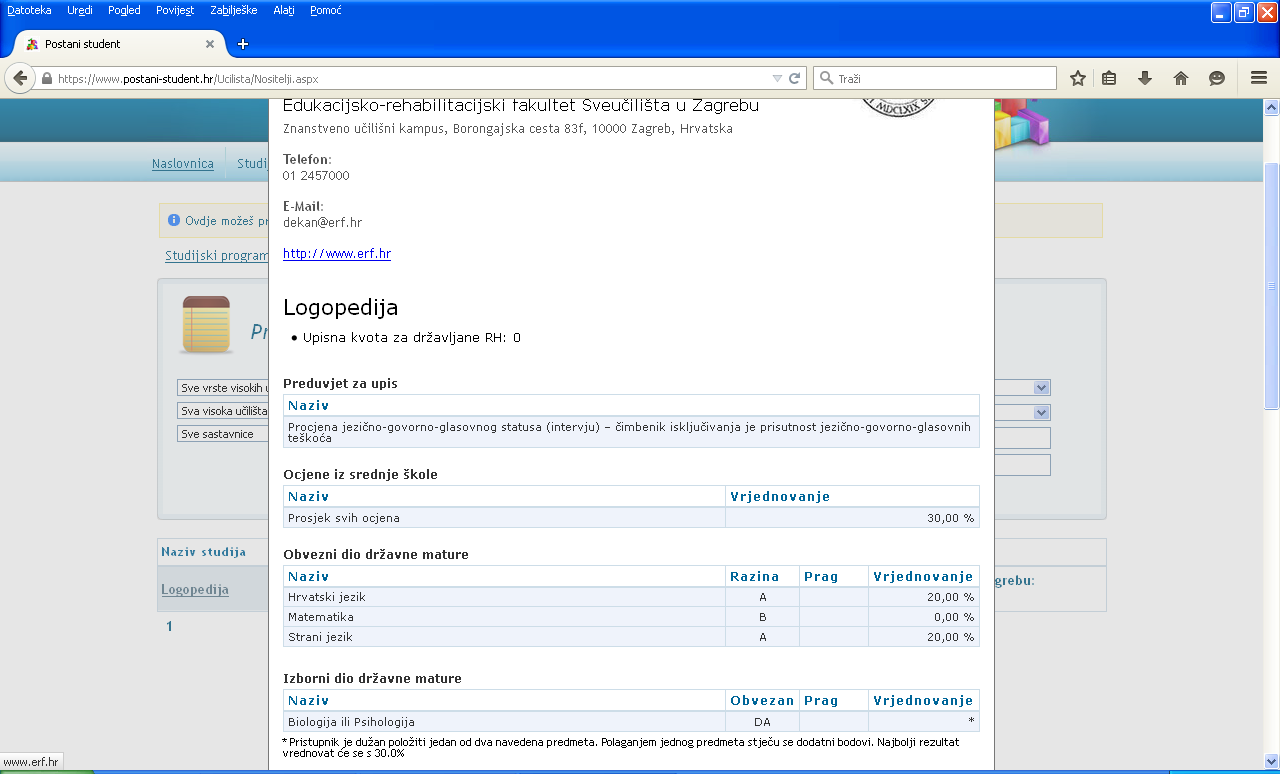 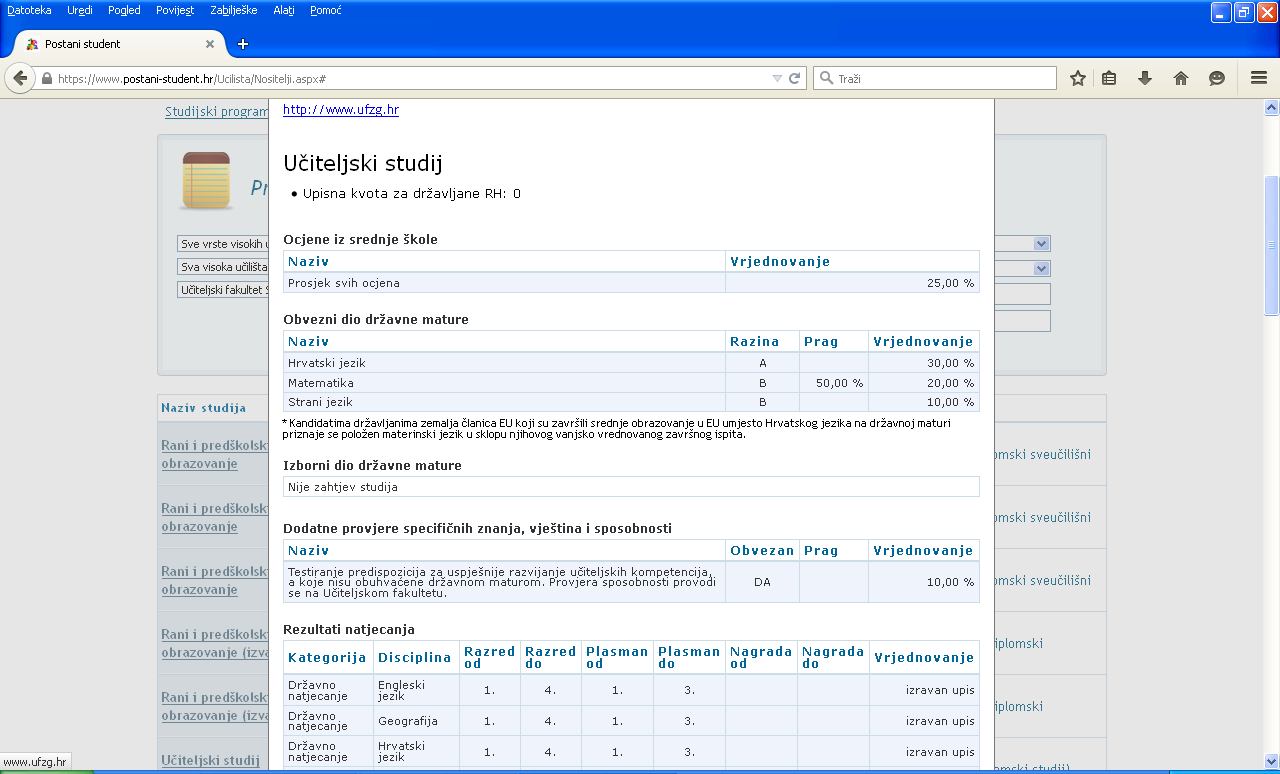 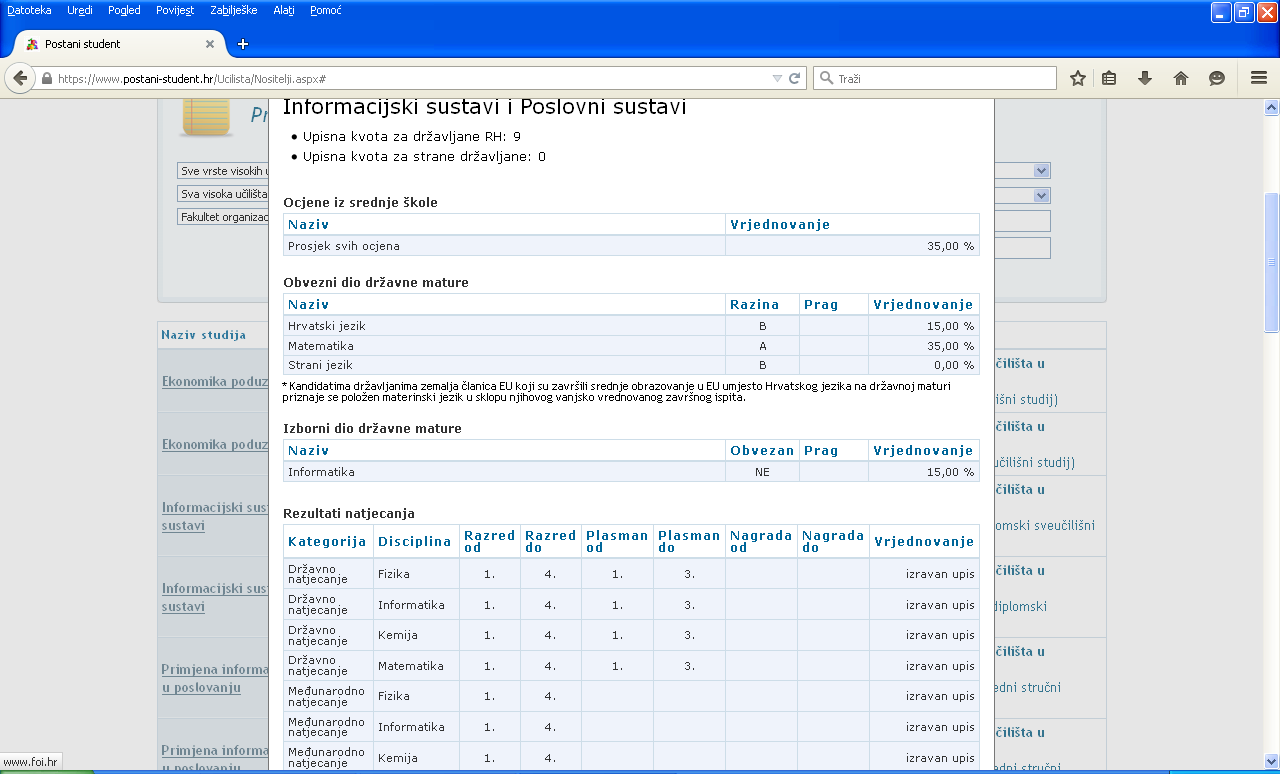 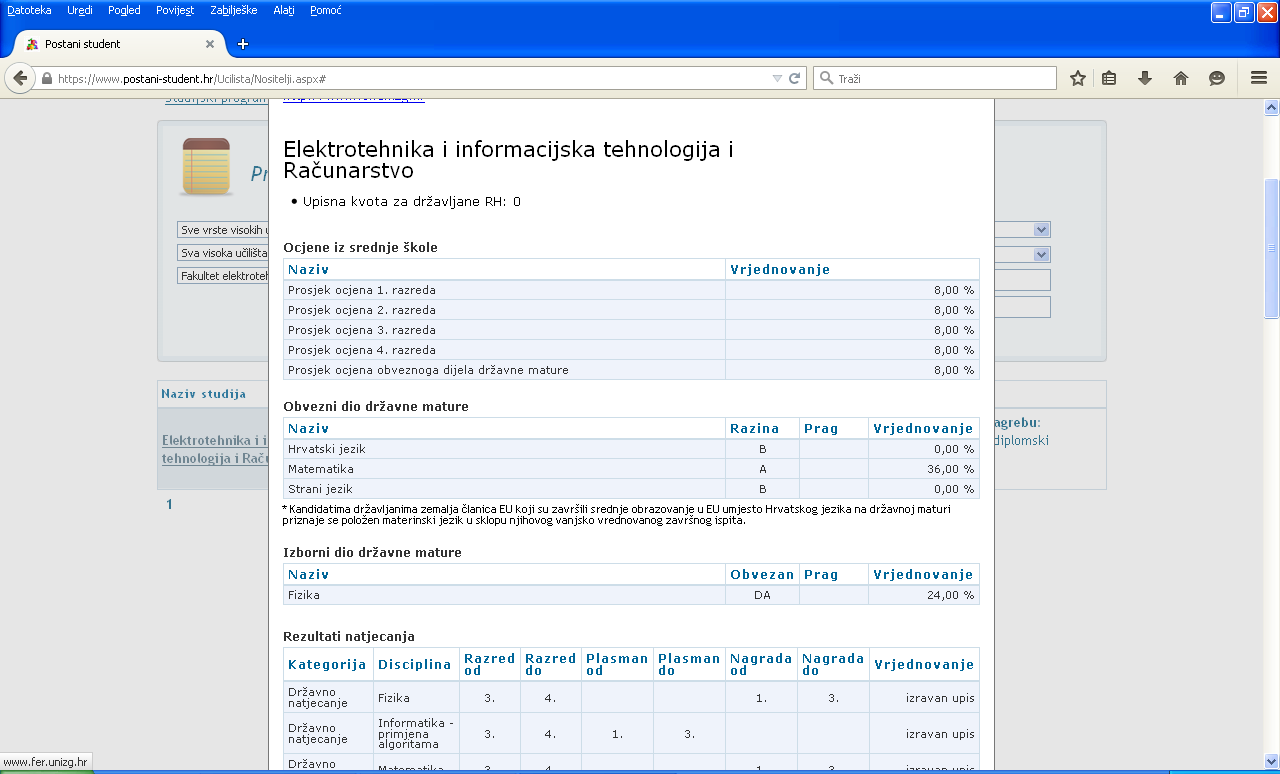 INFORMACIJE:
Nacionalni centar za vanjsko vrednovanje obrazovanja
E-mail: ncvvo@ncvvo.hr
Web: http://www.ncvvo.hr
Web: https://www.postani-student.hr 
Web: http://www.studij.hr
CALL centar: 01/ 4501 - 899
Ispitni koordinator u školi: Ivan Horina, prof.
Zamjenik ispitnog koordinatora: Emir Sulik, prof.